11
Информатика  и ИТ
класс
Понятие Web-страницы, Web-сайта и Web-дизайна.
Практическая работа
Вы закрепите:
Что  такое web-страница
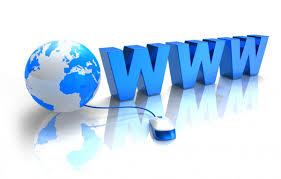 Что  такое web-сайт
Что  такое web-дизайн
Задание для самостоятельной работы
Ответить на вопрос №1 на стр.67,
И выполнить задание №2 на стр 67.
1.Что понимается под Web страницей?
2.Откройте Web сайт www.uzedu.uz и сделайте анализ ее дизайна.
Что  такое web-страница, web-сайт,web-дизайн
Web- страница (на английском языке web-page) это файл с гипертекстом в формате HTML.
HTML- это язык меток.

HyperText Markup Language (HTML) -- язык разметки гипертекста -- предназначен для написания гипертекстовых документов, публикуемых в World Wide Web. ... С помощью этих меток можно выделять заголовки документа, изменять цвет, размер и начертание букв, вставлять графические изображения и таблицы.
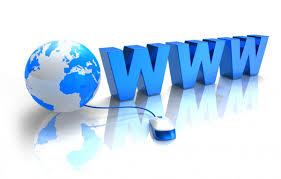 Что  такое web-страница, web-сайт,web-дизайн
Для просмотра web-страниц используются специальные программы, называемые браузерами (обозревателями). Стандартным браузером в среде Windows является Internet Explorer.
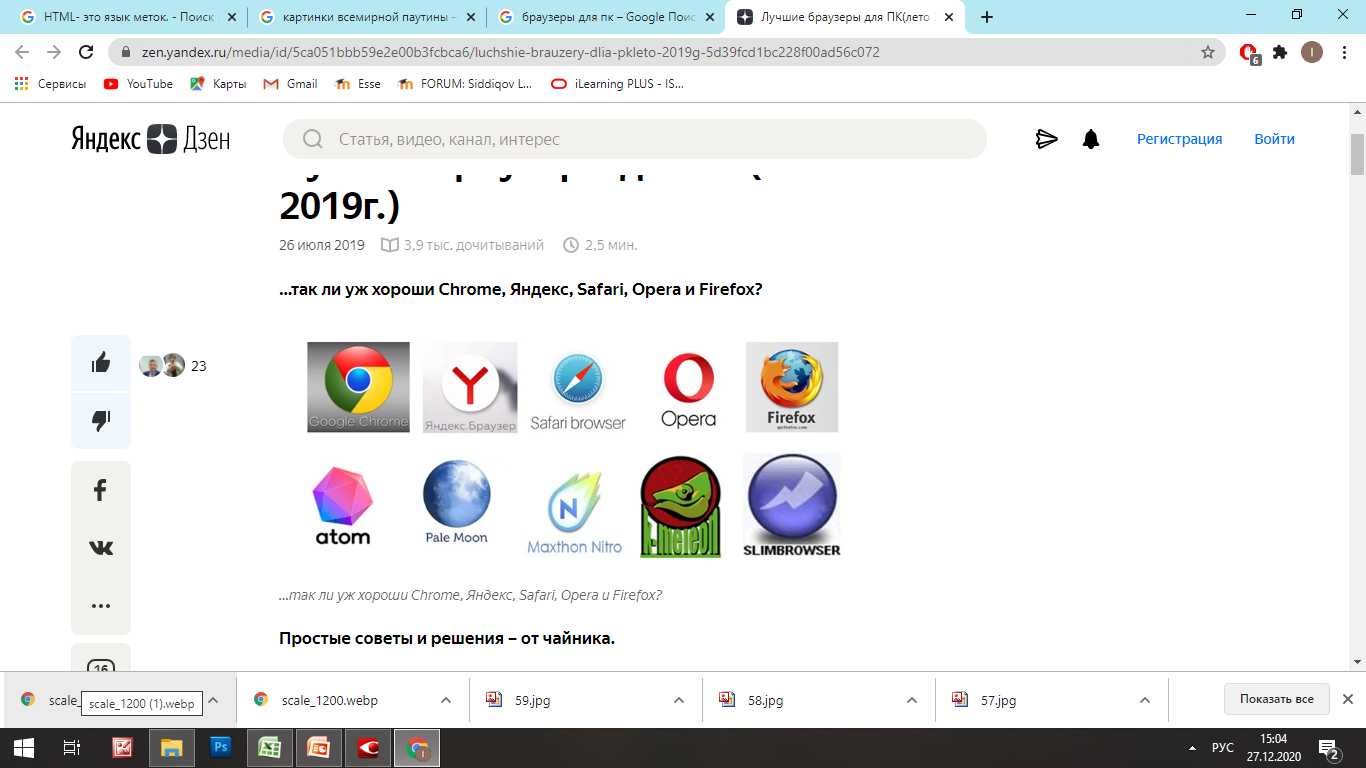 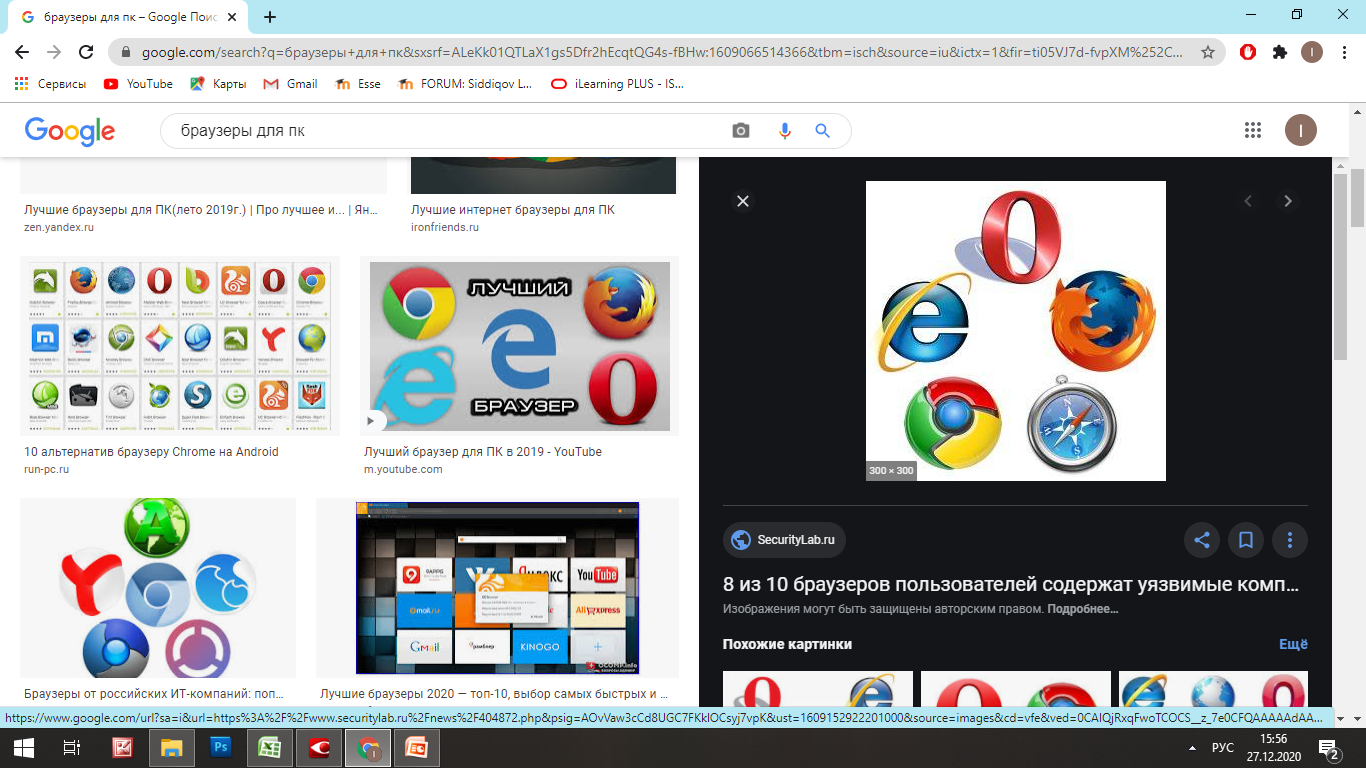 Что  такое web-страница, web-сайт,web-дизайн
Web -сайт (на английском Web- Site, Web - паутина, Site - место) - объединенные под одним IP адресом или доменом, совокупность Web- страниц.
Домен - адрес, указывающий на сайт, размещенный на сервере.
Internet Protocol (IP, досл. «межсетевой протокол») — маршрутизируемый протокол сетевого уровня стека TCP/IP.
Что  такое web-страница, web-сайт,web-дизайн
Информация распределяется между Web - страницами, связанными между собой гипертекстовыми ссылками и они вместе составляют Web-сайт. 
Но и Web сайты соединяются между собой в единой информационной среде Интернета. Это единая среда называется World Wide Web (Всемирной паутиной) или коротко WWW.
Гиперссылки на Web сайты - основная отличительная черта WWW. Специальным тегом HTML можно ссылаться на любой Web документ из любого Web документа.
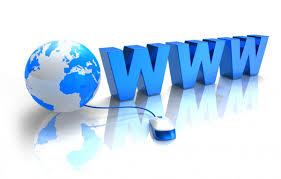 Что  такое web-страница, web-сайт,web-дизайн
Созданные только на HTML сайты являются статическими, но все современные сайты являются динамическими.
Статический сайт — сайт, состоящий из статичных html (htm, dhtml, xhtml) страниц, составляющих единое целое. Содержит в себе (в виде HTML-размеченных) текст, изображения, мультимедиа содержимое (аудио, видео) и HTML-теги.
Динамический сайт — сайт, состоящий из динамичных страниц — шаблонов, контента, скриптов и прочего, в большинстве случаев в виде отдельных файлов.
Что  такое web-страница, web-сайт,web-дизайн
Созданные на CMS Web сайты являются динамическими и к ним легко добавить новые страницы и информацию. 

В настоящее время существуют очень много систем управления контентом, в качестве примера можно привести Drupal, WordPress, PHPNuke, WebDirector, NetCat, Microsoft CMS, PHPShop
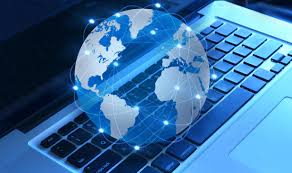 Что  такое web-страница, web-сайт,web-дизайн
Web- дизайн — это техническая обработка и формирование содержимого создаваемых сайтов в системном подходе.
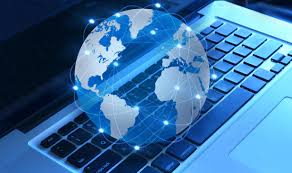 Закрепили на уроке:
Что  такое web-страница
Web сайты бывают статическими или динамическими.
Что  такое web-сайт,web-дизайн, посмотрели как производиться дизайн сайтов
Задание для самостоятельной работы
Ответить на вопрос:
Что понимается под Web-сайтом?

Выполнить задание:
Откройте Web сайт www.natlib.uz и сделайте анализ ее дизайна.